Assédio moral sob o ponto de vista cível
Seminário de governança, riscos e integridade – ANTT

Prof. José Fernando Simão
Assédio moral: algumas definições
CNJ:  “toda conduta abusiva, a exemplo de gestos, palavras e atitudes que se repitam de forma sistemática, atingindo a dignidade ou integridade psíquica ou física de um trabalhador. Na maioria das vezes, há constantes ameaças ao emprego e o ambiente de trabalho é degradado. No entanto, o assédio moral não é sinônimo de humilhação e, para ser configurado, é necessário que se comprove que a conduta desumana e antiética do empregador tenha sido realizada com frequência, de forma sistemática. Dessa forma, uma desavença esporádica no ambiente de trabalho não caracteriza assédio moral”
Fonte: http://www.cnj.jus.br/noticias/cnj/84036-cnj-servico-o-que-e-assedio-moral-e-o-que-fazer
Assédio moral: algumas definições
Tribunal Superior do Trabalho e Conselho Superior da Justiça do Trabalho – Ato Conjunto TST.CSJT.GP 8 – 21 março de 2019: 
Art. 2º, inciso II: “condutas repetitivas do agente público que, excedendo os limites das suas funções, por ação, omissão, gestos ou palavras, tenham por objetivo ou efeito atingir a autoestima, a autodeterminação, a evolução da carreira ou a estabilidade emocional de outro agente público ou de empregado de empresa prestadora de serviço, com danos ao ambiente de trabalho objetivamente aferíveis”.
Assédio moral: algumas definições
“Assédio moral é a exposição de pessoas a situações humilhantes e constrangedoras no ambiente de trabalho, de forma repetitiva e prolongada, no exercício de suas atividades. É uma conduta que traz danos à dignidade e à integridade do indivíduo, colocando a saúde em risco e prejudicando o ambiente de trabalho”
Assédio moral: fundamentos
Constituição da República
Art. 1º A República Federativa do Brasil, fundada pela união indissolúvel dos Estados e Municípios e do Distrito Federal, constitui-se em Estado Democrático de Direito e tem como fundamentos: (...)
III – a dignidade da pessoa humana; 
IV – os valores sociais do trabalho e da livre iniciativa.
Assédio moral: fundamentos
Constituição da República

Art. 5º, inciso X: “são invioláveis a intimidade, a vida privada, a honra e a imagem das pessoas, assegurado o direito à indenização pelo dano material ou moral decorrente de sua violação”.
Assédio moral: fundamentos
Constituição da República
Art. 5º, inciso X: “são invioláveis a intimidade, a vida privada, a honra e a imagem das pessoas, assegurado o direito à indenização pelo dano material ou moral decorrente de sua violação”.
Art. 6º São direitos sociais a educação, a saúde, a alimentação, o trabalho, a moradia, o transporte, o lazer, a segurança, a previdência social, a proteção à maternidade e à infância, a assistência aos desamparados, na forma desta Constituição.
Assédio moral: fundamentos
Lei 8.112/1990 – Lei de responsabilidade dos servidores públicos.
Art. 116. São deveres do servidor: (...)
II – ser leal às instituições a que servir; (...)
IX – manter conduta compatível com a moralidade administrativa;
XI – tratar com urbanidade as pessoas.
Assédio moral: fundamentos
Código Civil

Art. 186. Aquele que, por ação ou omissão voluntária, negligência ou imprudência, violar direito e causar dano a outrem, ainda que exclusivamente moral, comete ato ilícito.
Assédio moral v. Bullying
O que não é assédio moral
Exigências profissionais – exigir que o trabalho seja cumprido com eficiência e estimular o cumprimento de metas não é assédio moral.
Aumento do volume do trabalho – a sobrecarga de trabalho só pode ser vista como assédio moral se usada para desqualificar especificamente um indivíduo ou se usada como forma de punição.
Uso de mecanismos tecnológicos de controle – por exemplo, ponto eletrônico.
Más condições de trabalho – a não ser que o profissional seja colocado nessas condições com o objetivo de desmerecê-lo frente aos demais.
Responsabilidade civil por assédio moral
Ato ilícito (art. 186 do CC)
Assédio moral
Conduta múltipla: várias ações
“O assédio moral pode ser caracterizado, portanto, como a conduta reiterada e prolongada de superior hierárquico visando à humilhação, degradação, constrangimento do servidor, no exercício de suas funções. É da própria essência do assédio moral a conduta nociva reiterada, ou seja, o ultraje não se limita a um ato isolado” (STJ citando acórdão do TJMG – Agravo em Resp. 873.547/MG, Rel. Min. Benedito Gonçalves, j. 21/03/2016).
Responsabilidade civil subjetiva
ASSÉDIO MORAL – (...) Refutar o cenário fático - probatório delineado pela Corte regional implica revolvimento de fatos e provas, procedimento incabível nos termos da Súmula nº 126 do TST. A prática de gestão assediadora, levada a cabo por preposto da reclamada, implica conduta ilícita e culposa, ligada causalmente ao dano de natureza moral (ofensa à honra e à dignidade) experimentado pela trabalhadora. Presentes os requisitos da responsabilidade civil subjetiva, não se há de falar em mácula dos 186 do CCB e 5º, X, da Constituição Federal. (TST, 7ª Turma, Rel. Min. Luiz Philippe Vieira de Mello Filho, j. 28/05/20109).
Responsabilidade civil objetiva: administração pública (art. 37, §6º, CR)
“Administração pública – responsabilidade objetiva (art. 37, §6º, da CF) – julgado em que guarda civil metropolitano processou o Município de São Paulo pois sofrera perseguição de seus superiores imediatos” (TJSP, Apelação Cível nº 1020909-91.2017.8.26.0053, 5ª Câmara de Direito Público, rel. Des. Maria Laura Tavares, j. 25/07/2019).
Responsabilidade civil objetiva: administração pública: ressarcimento ao Erário
AÇÃO DE RESSARCIMENTO AO ERÁRIO. Restituição do valor da indenização por assédio moral praticado pelo requerido e suportado pelo ente público em ação trabalhista. (...) Restou demonstrada a conduta culposa do réu como apurado na Justiça Laboral, onde há título judicial transitado em julgado. Direito de regresso verificado. O ex-servidor público, não pode se eximir da obrigação de pagar valor a que foi condenado o Município autor Precedentes desta Corte de Justiça Sentença de parcial procedência mantida. Honorários recursais ora fixados Recurso não provido. (TJSP, Apelação nº 100180-2017.8.26.0362, 9ª Câmara de Direito Público, rel. Des. Rebouças de Carvalho, 18/06/2019).
Responsabilidade civil objetiva: art. 932, inciso III, do Código Civil
ASSÉDIO MORAL CARACTERIZADO. CONDUTA REPREENSÍVEL DO PREPOSTO DO EMPREGADOR. (...) De mais a mais, consoante bem decidiu a Corte de origem, o empregador tem responsabilidade civil objetiva pelos danos causados por seus prepostos, no exercício do trabalho que lhes competir. Logo, cabia à empresa a repressão do assédio moral por parte de seus empregados, que deve zelar pelo meio ambiente sadio de trabalho. Indene de violação o artigo 932, III, do Código Civil. Agravo a que se nega provimento. (TST, 7ª Turma, Rel. Des. Cláudio Mascarenhas Brandão, j. 22/10/2014, acórdão).
Danos: morais e materiais
A outra face da moeda: responsabilização por falsa acusação de assédio moral
Apelação – ação de indenização por danos morais – acusação de assédio moral lançada em desfavor das autoras por meio de publicação editada pelo sindicato réu – limites do direito à livre manifestação do pensamento e à liberdade de imprensa – claro propósito de desabonar a conduta das autoras – proteção do associado que deveria ter sido promovida mediante mecanismos adequados – exposição dos fatos sem preliminar apuração dos fatos, ferindo a honra objetiva e a imagem das autoras – indenização por danos morais devida (...) (TJSP, Apelação nº 1004817-58.2013.8.26.0609, 22ª Câmara de Direito Privado, rel. Des. Edgard Rosa, j. 29/07/2019).
Questões
Há diferença entre o assédio moral decorrente do exercício de um dos poderes/deveres do empregador e o assédio moral decorrente de práticas não relacionadas a tais poderes/deveres?
Sim. No primeiro caso, há abuso de direito (art. 187 do CC) e, no segundo, ato ilícito com base no art. 186 do CC. 
O assédio moral é um fenômeno socialmente/juridicamente evitável?
Obrigado!
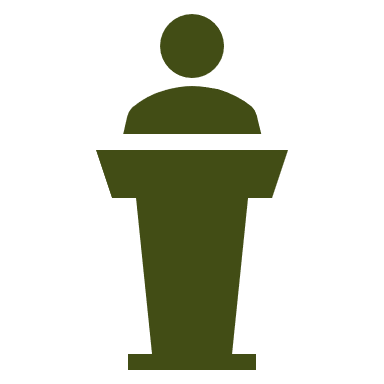 Professor José Fernando Simão
@jfsimao
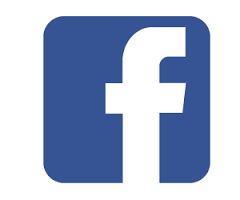 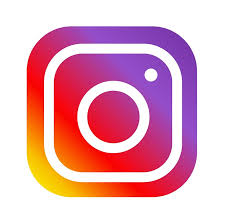